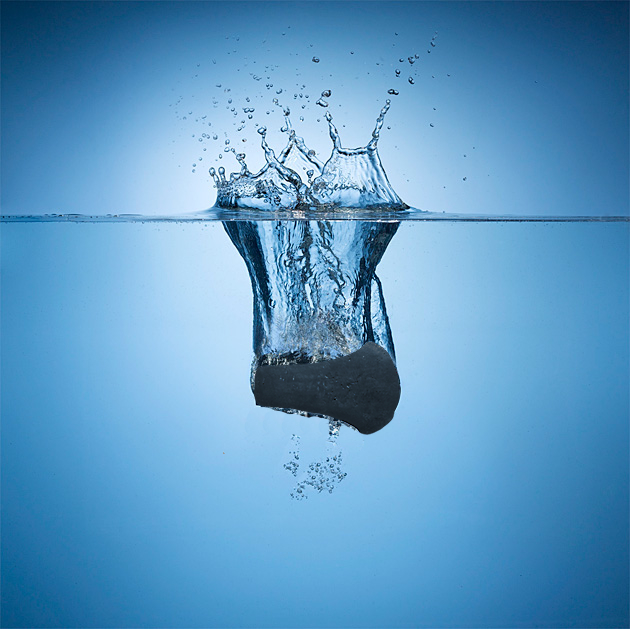 THE AXE HEAD THAT SWAM
2 Kings 6:1-7
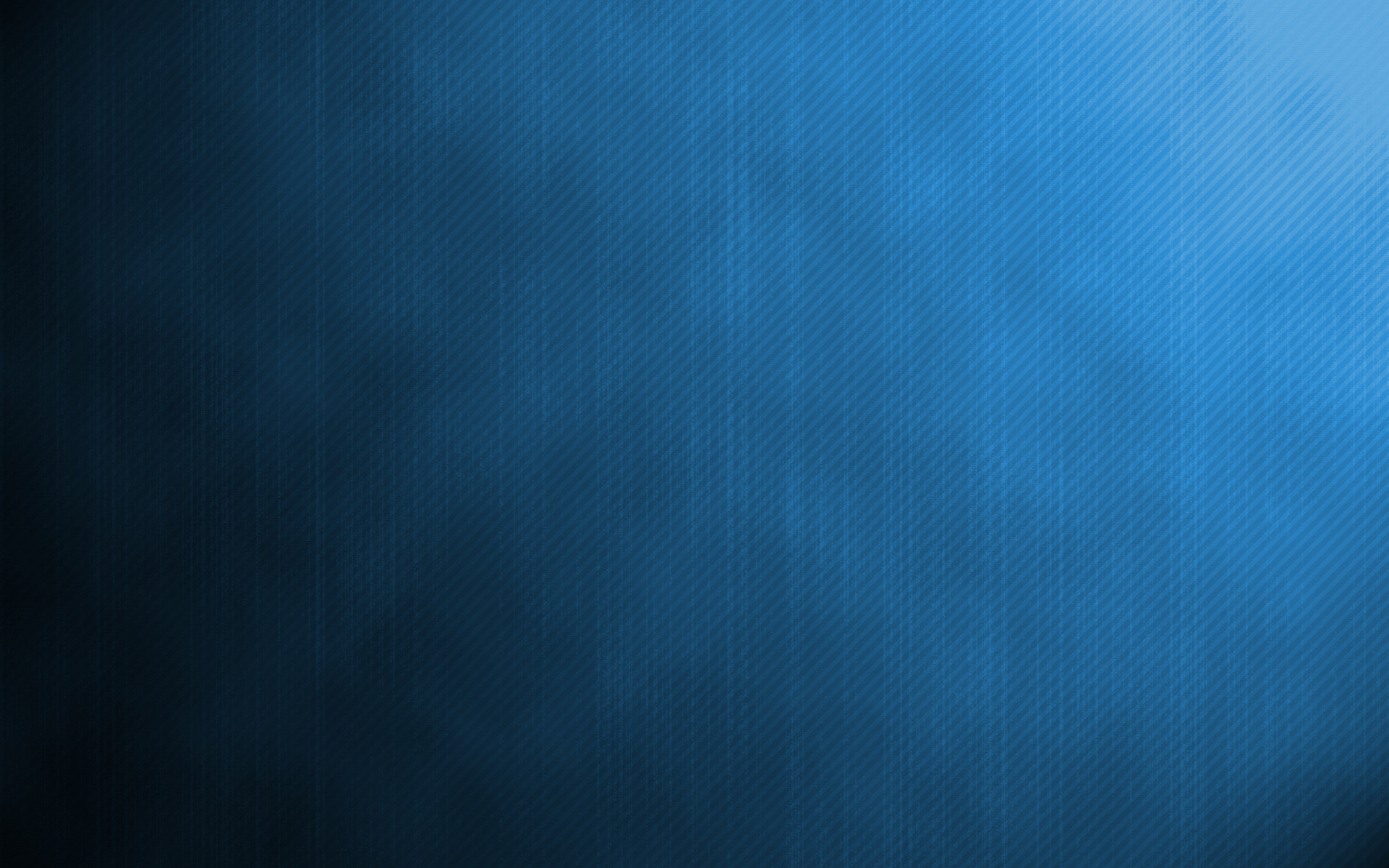 2 Kings 6:1-7
Now the sons of the prophets said to Elisha, “See, the place where we dwell under your charge is too small for us. 2 Let us go to the Jordan and each of us get there a log, and let us make a place for us to dwell there.” And he answered, “Go.” 3 Then one of them said, “Be pleased to go with your servants.” And he answered, “I will go.”
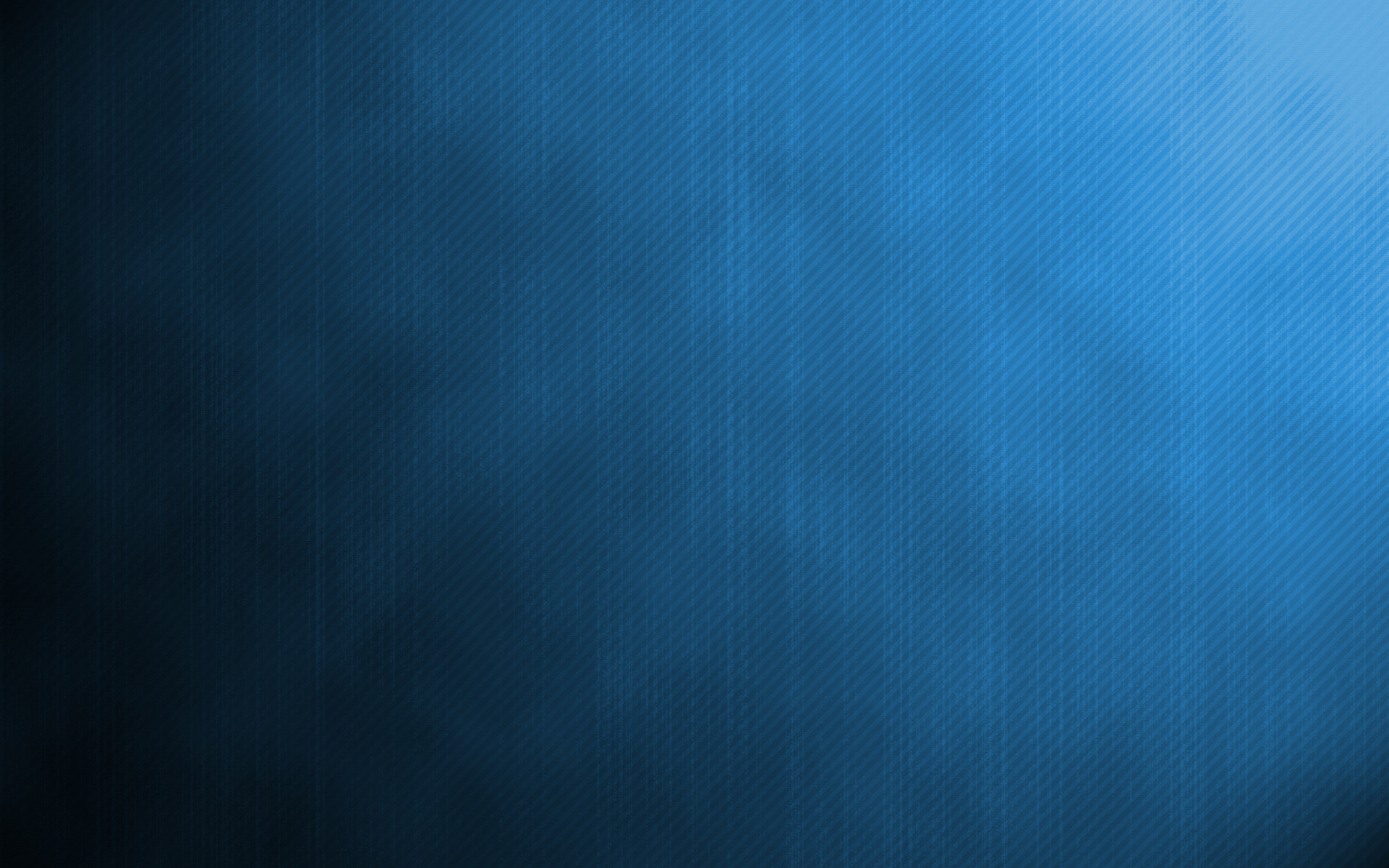 2 Kings 6:1-7
So he went with them. And when they came to the Jordan, they cut down trees. But as one was felling a log, his axe head fell into the water, and he cried out, “Alas, my master! It was borrowed.”
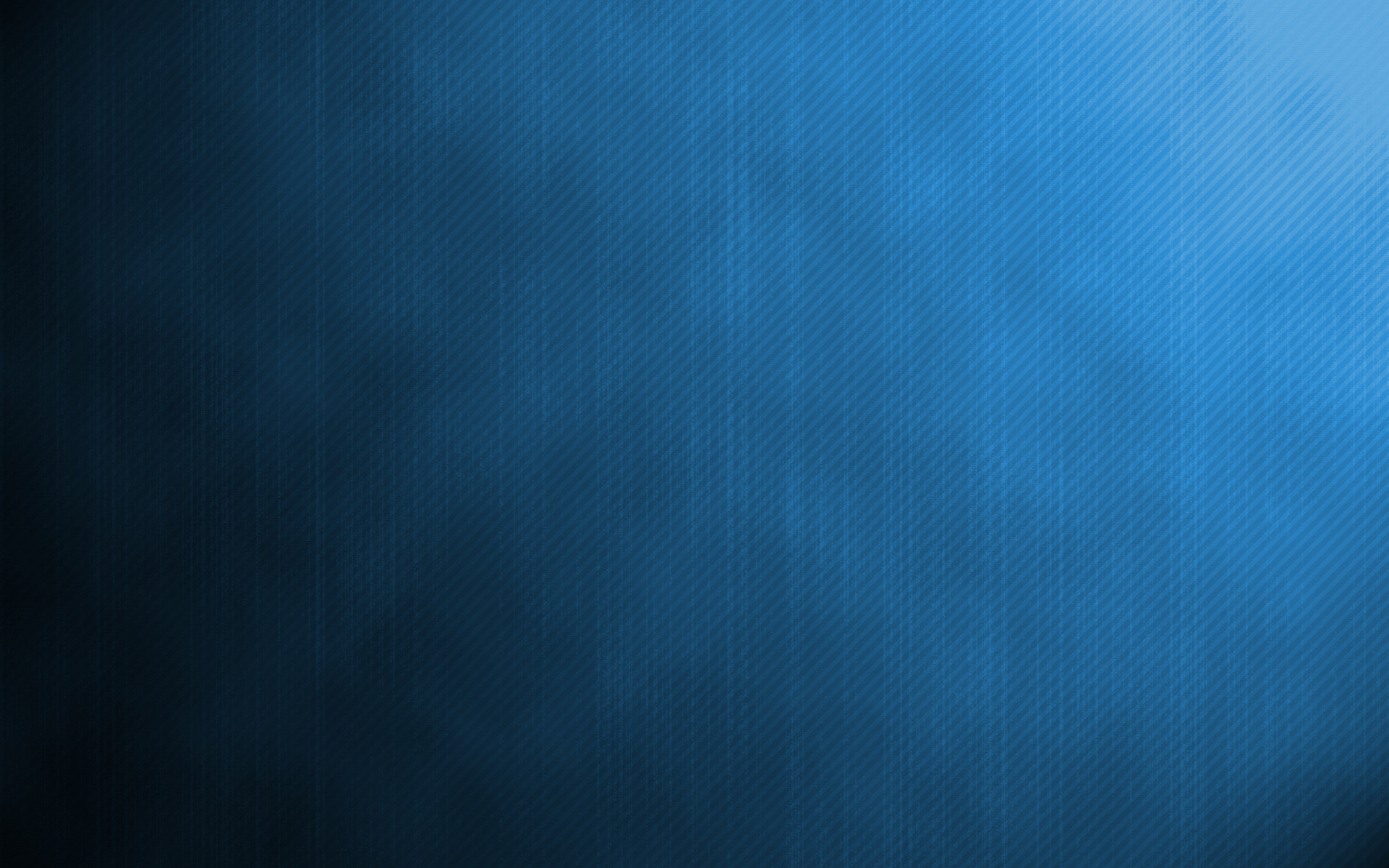 2 Kings 6:1-7
Then the man of God said, “Where did it fall?” When he showed him the place, he cut off a stick and threw it in there and made the iron float. And he said, “Take it up.” So he reached out his hand and took it.
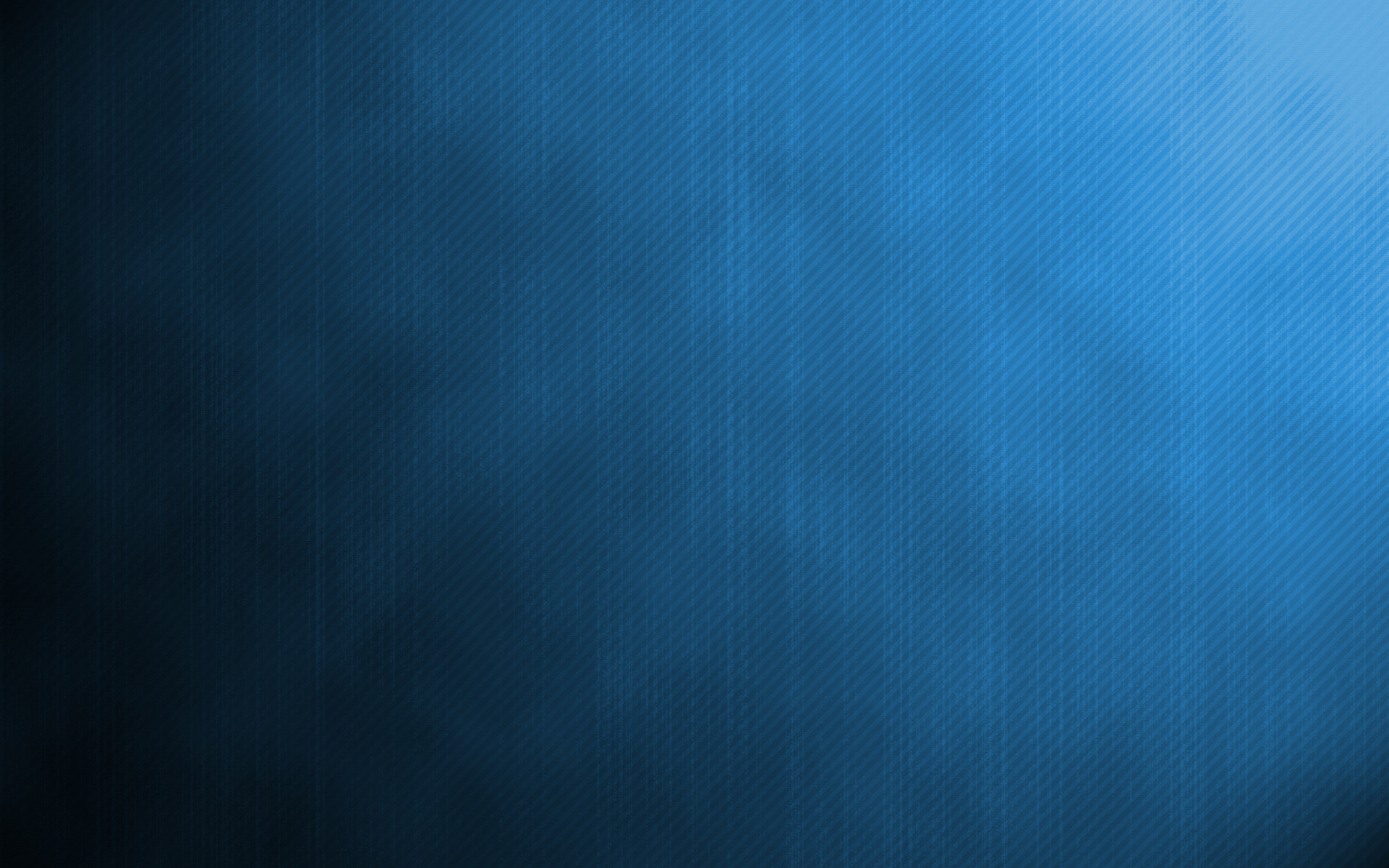 They Wanted to Improve Their Facilities
We should desire to expand the church

   Personal growth (2 Pet. 3:18; 2 Cor. 4:16)

   Teaching (1 Thess. 5:11; Matt. 5:15;  	Rom. 1:16)

   Personal work (Micah 6:8; Mk. 12:30-31)

   Worship to God (Ps. 150; Jn. 4:24)
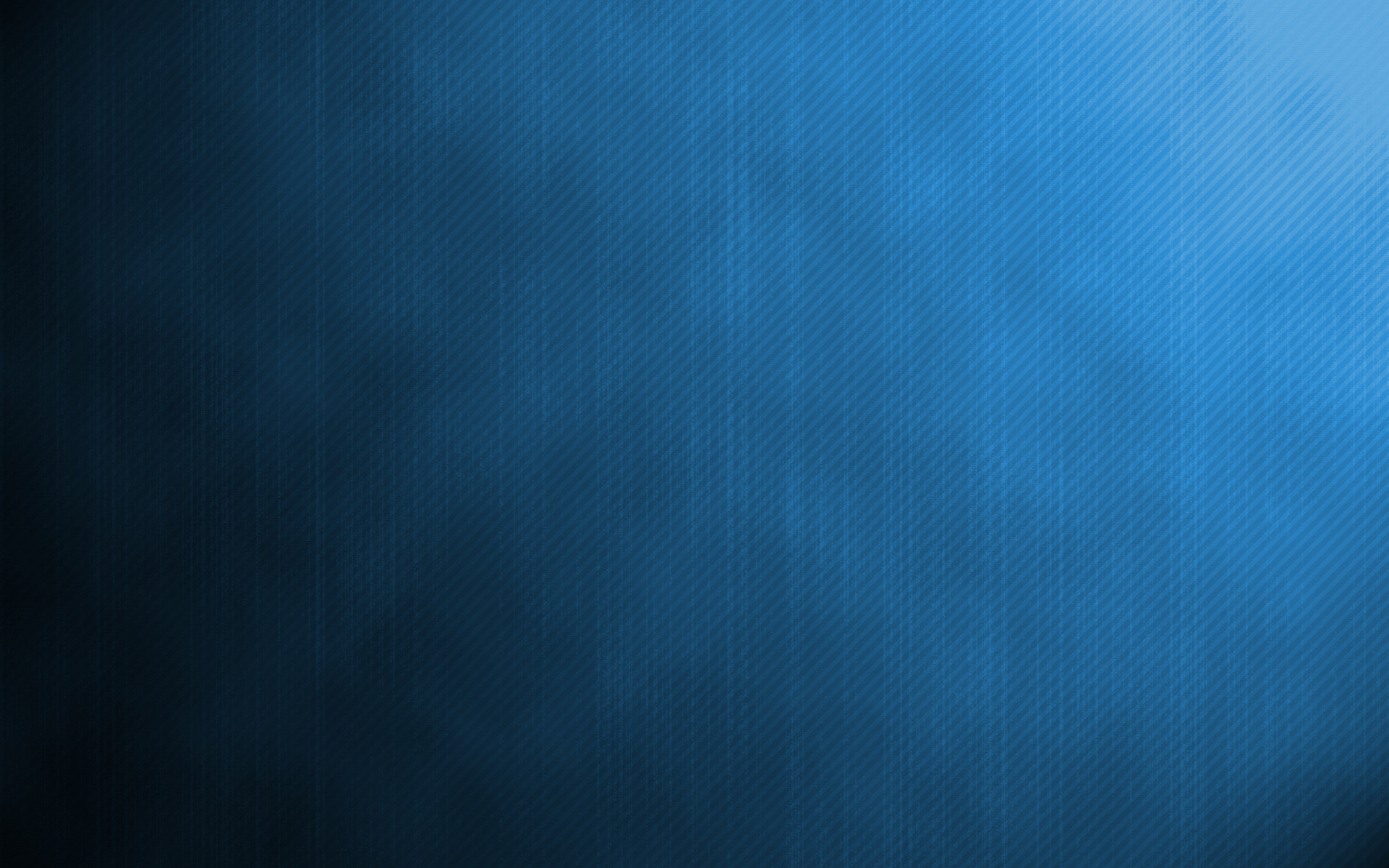 They Were Willing to Cooperate
Everyone has a role to play
   Essential for success (Eccl. 4:9-12; 
    1 Cor. 12:12-27)
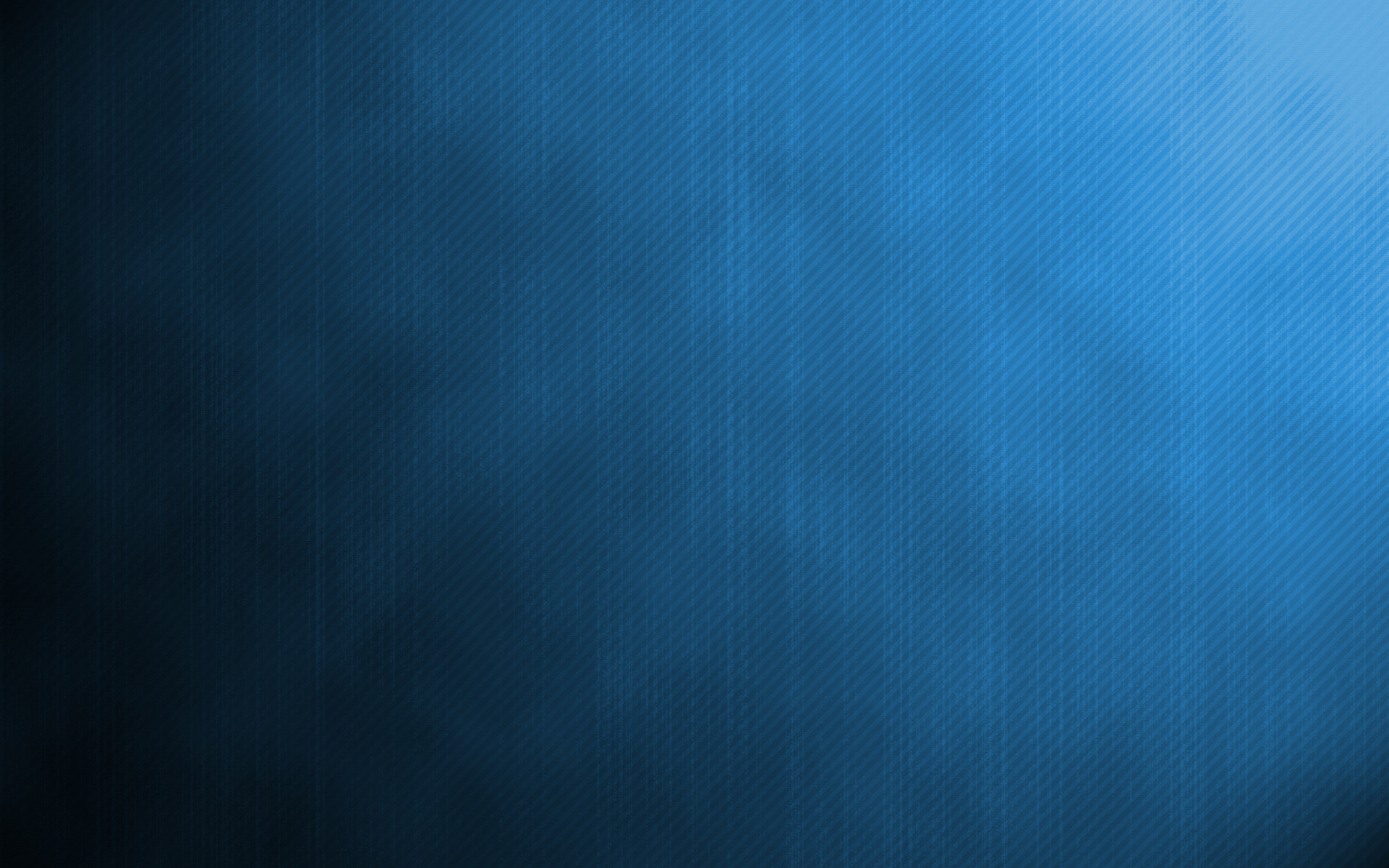 They Were Willing to Cooperate
Are all of us striving to improve?

   Raising spiritual standards? (Rom. 12:2; 
	1 Pet. 1:14)

   Increasing our giving?

   Considering our impact on others?
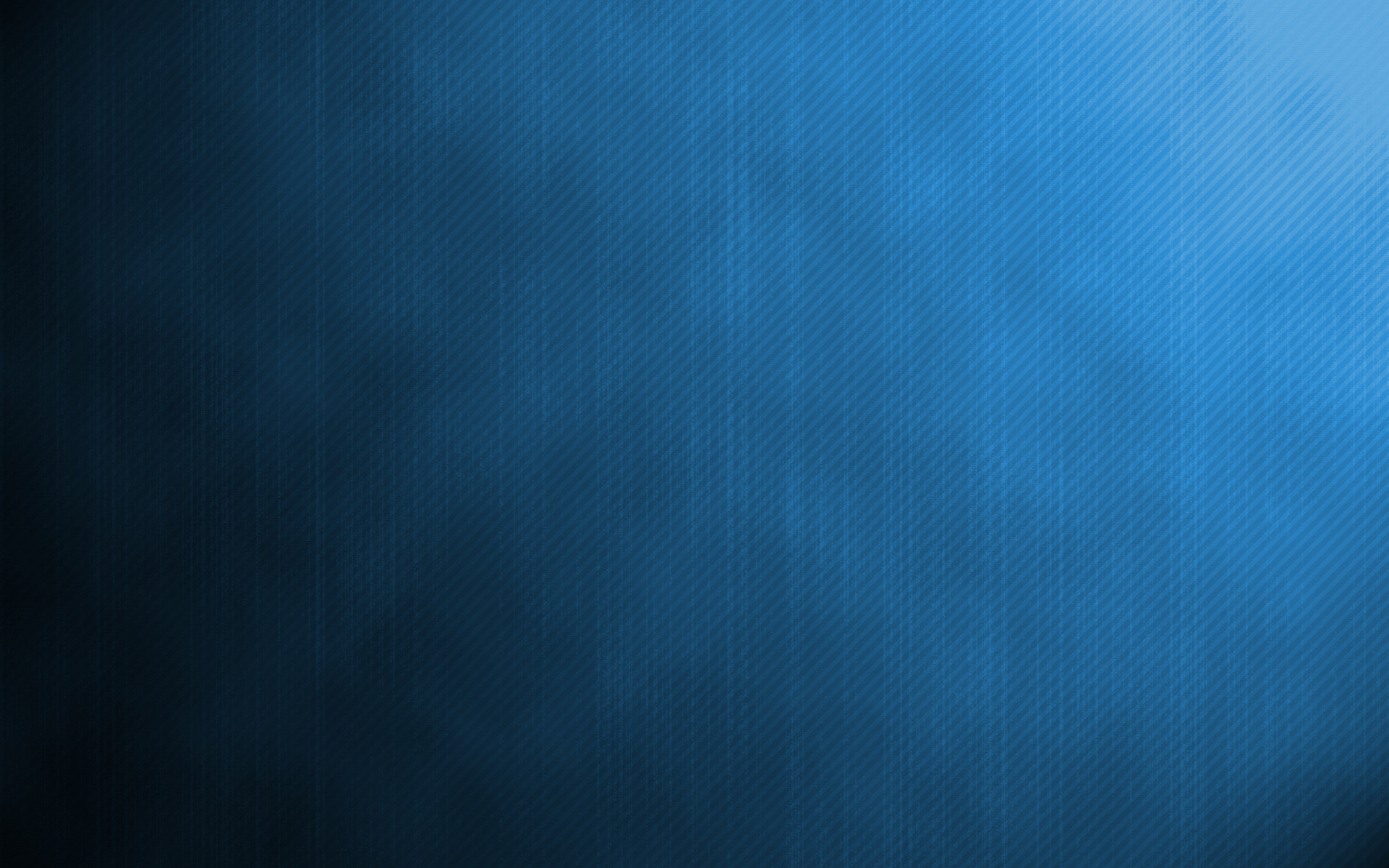 They Desired the Presence of The Lord
We need God’s presence in everything we do!

   He is all we need to succeed 
	(Rom. 8:31, 37)

   We should be dependant on Him 
	(Jn. 6:66-68)
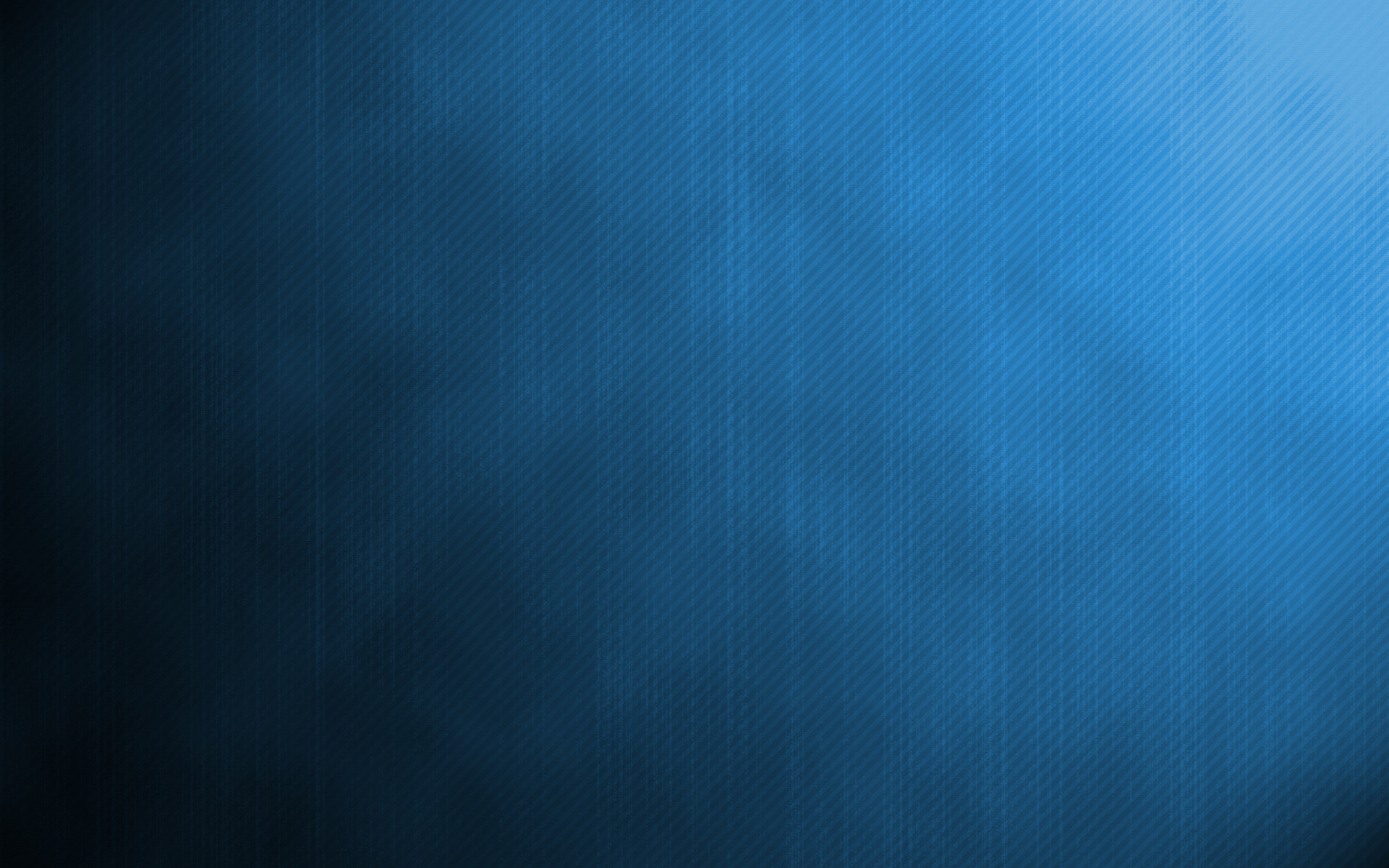 They Encountered Problems in Their Work
Problems can hinder our service

   Sin (Ps. 90:8; Rom. 2:16)

   Neglecting Communion with God 
	(Ps. 5:3; 1 Thess. 5:17)

   Anger and Quarrelling (Matt. 5:23-24)
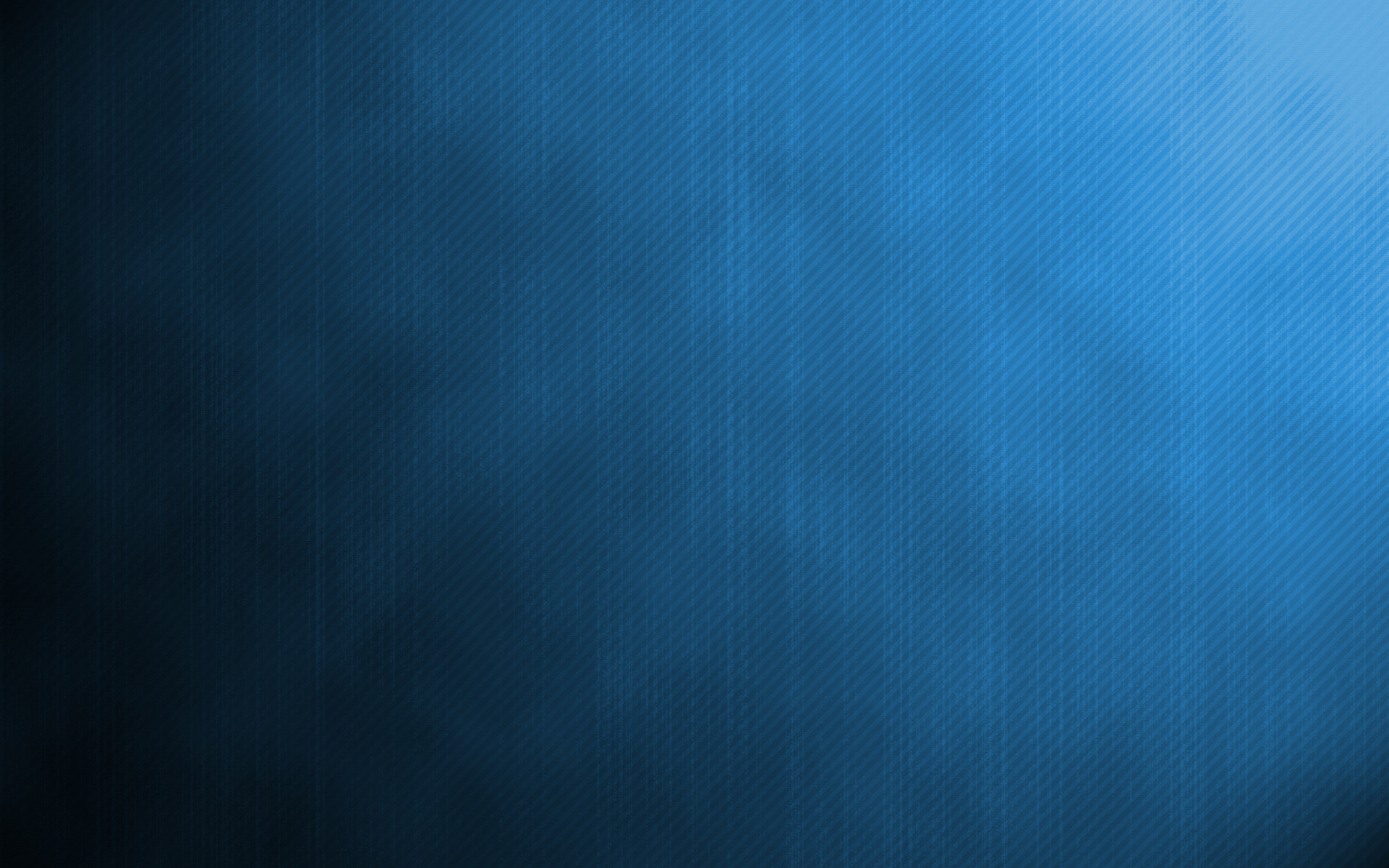 The Axe Head was Borrowed
We are simply stewards


   Borrowed time (Ps. 90:12)

   Possessions and Talents (1 Pet. 4:10; 
    1 Cor. 4:2)
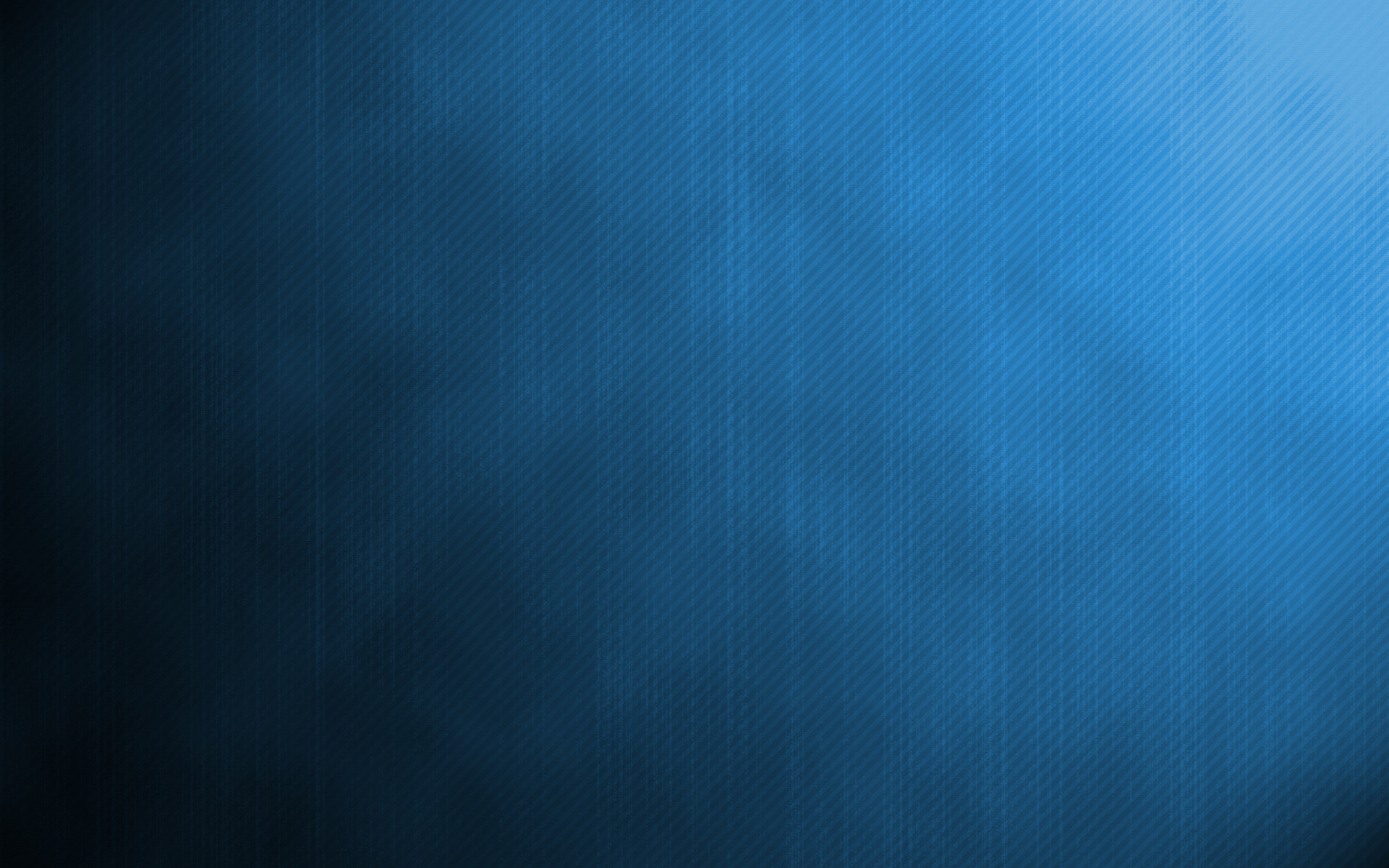 Many Christians Are Like The Axe Head
God can bring us back to the surface!


   Repentance results in forgiveness 
	(Acts 8:22; 1 Jn. 1:9)
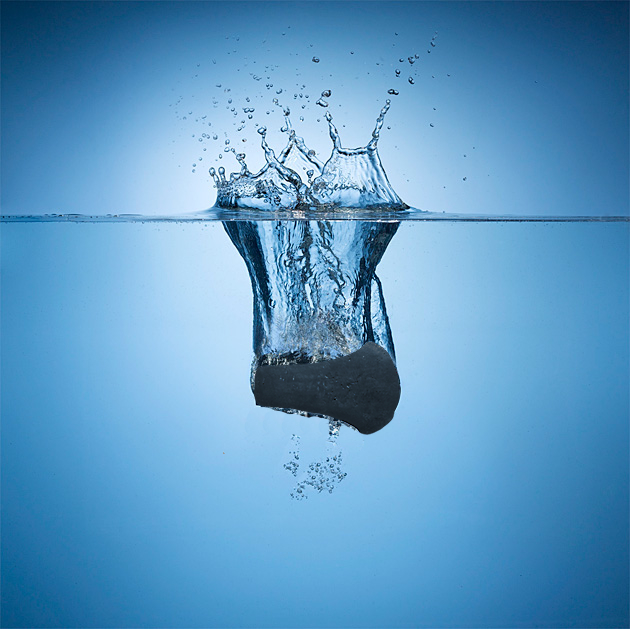 THE AXE HEAD THAT SWAM
2 Kings 6:1-7